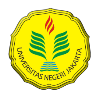 penyelesaian studi program doktor
Pascasarjana 
Universitas Negeri Jakarta
2017
Agenda
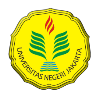 Diskusi
Without ambition one starts nothing. Without work one finishes nothing (Ralph Emerson).
1
Penataan Program Doktor
Membangun budaya akademik dan reputasi Pascasarjana Universitas Negeri Jakarta
What worse than being blind is having sight without vision  (Helen Keller)
Membangun Reputasi Pascasarjana
Sasaran Kinerja Pascasarjana
Cara melampaui SN-Dikti
Standar Pascasarjana
Standar Internasional
Revitalisasi Pascasarjana
SN-Dikti
Revitalisasi Pascasarjana
Sistem Manajemen Sarpras
Sistem Pengem-bangan SDM
Sistem Perenca-naan
Sistem Akademik
Sistem Keuangan
Sasaran Kinerja Pascasarjana
Sistem Penjaminan Mutu Internal
Standar Pascasarjana UNJ
Adaptasi dari Halim, 2017
Reputasi Lulusan
Repu-tasi
Kinerja
Per-sepsi
Kompetensi
Pemangku kepentingan
Integritas akademik
Waktu lama
Adaptasi dari Halim, 2017
A leader leads by example, whether s/he intends to or not. (Anonymous)
Penyelesaian Studi
2
Regulasi 
Permenristekdikti Nomor 44 Tahun 2015 tentang Standar Nasional Pendidikan Tinggi (SN-Dikti)
Surat Edaran Direktur Jenderal Pembelajaran Kemenristekdikti Nomor 44/B/SE/2016 tentang implementasi Standar Nasional Pendidikan Tinggi (SN-Dikti) pada program Magister, Doktor, dan Doktor Terapan
Petunjuk Teknis Permenristekdikti Nomor 20/2017, khusus tentang kriteria jurnal nasional dan internasional untuk publikasi.
Tahapan Penyelesaian Program Doktor (1)
Seminar Kelayakan
Penelaah luar (mulai 1Januari 2018)
 Minimal 15 jurnal nasional dan internasional yang mutakhir sebagai rujukan utama (pustaka primer)
Ujian Tertutup
Artikel jurnal dikirim ke jurnal internasional bereputasi 
 Penguji luar
Ujian Terbuka
Artikel jurnal diterima (accepted) pada jurnal internasional bereputasi 
 Penguji luar
Kriteria Jurnal Internasional Bereputasi
3
Diskusi bersama Korprodi
Pembimbingan
Percepatan proses
Penjadwalan
Konten
Dan lain-lain
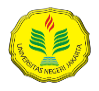 Terima kasih
Vision without action is merely a dream.  Action without vision just passes the time . Vision with action can change the world. 
(Joel Arthur Barker)